全球新态势与中美关系：中国的机遇与挑战
中国人民大学国际关系学院教授
教育部长江学者特聘教授
中国未来研究会理事长
金灿荣
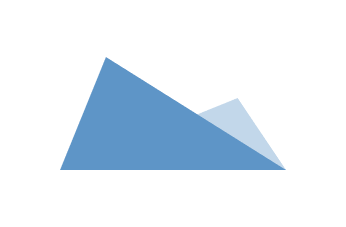 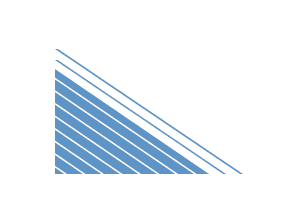 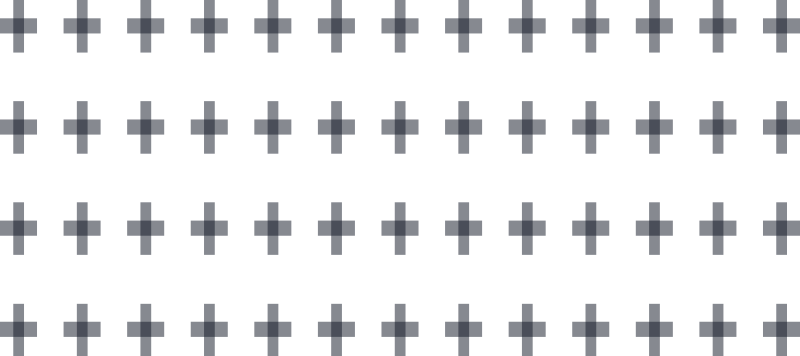 拜登上台以来的对华政策
外交战略态势：
国内优先：重回世界领导地位，盟友、规则、意识形态；中国是主要竞争对手；牵制——中东、俄罗斯、欧盟
对华政策总特点：
战略竞争结构不变，战术态势可能有所缓和
未来五年是关键，中美力量对比八个方面出现重大变化
台湾问题可能进入最后解决期
可能的合作：防疫，气候问题，核扩散，经济
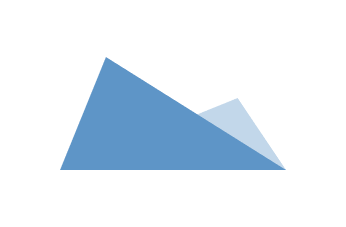 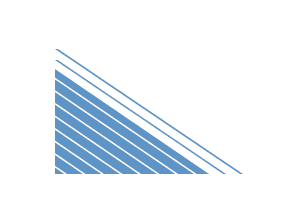 疫情和疫苗
美国与盟友、中东、俄罗斯、伊朗、朝鲜
缅甸局势
中印边境问题
美日印澳四方机制
民主峰会
几个当前
国际热点
几个影响未来的基本趋势
人类的基因没有变化，但是科技知识、生产能力、组织能力有巨大变化
科技
人口
宗教
世界经济重塑
全球化倒退
货币问题
世界三大经济中心的
位置变化：
东亚、西欧、北美
RCEP和中国-欧盟BIT的意义
百年未有之大变局
新的国际格局：东升西降（中国复兴与西方的问题）
新的现代化模式：中国特色社会主义道路
新的工业革命：中美同台竞技
新的全球治理：中西共治
中国是最大自变量
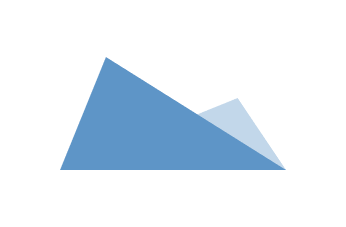 现状维护者
与改变者
中美矛盾
必定成为
当今世界的主要矛盾
人种
老大与老二
01
05
02
04
03
文明
制度
美国的问题
强大的制造业是美国崛起的基础，是美国获得两次世界大战胜利的关键
今天美国的霸主地位是二战胜利的结果，美国霸权的四个支柱：高科技、美军、美元、话语权，也是二战胜利的产物
1971年尼克松放弃美元与黄金的挂钩是一个转折点：走向虚拟化
金融业一枝独大，实业萎缩；种族问题；联华制俄
美国精英层对冷战结果的理解错误
冷战后美国的内外政策错误及其后果，五大矛盾：上下，左右，黑白，虚拟经济与实体经济，全球主义与本土主义
霸权依赖症与对中国的恐惧
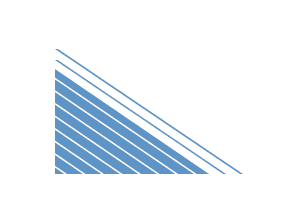 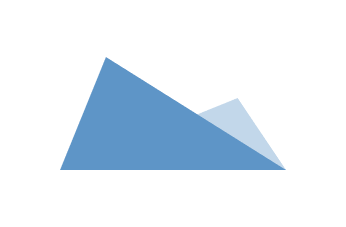 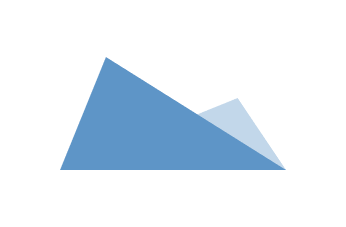 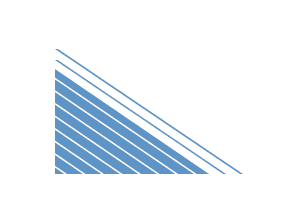 西方为什么率先工业化?
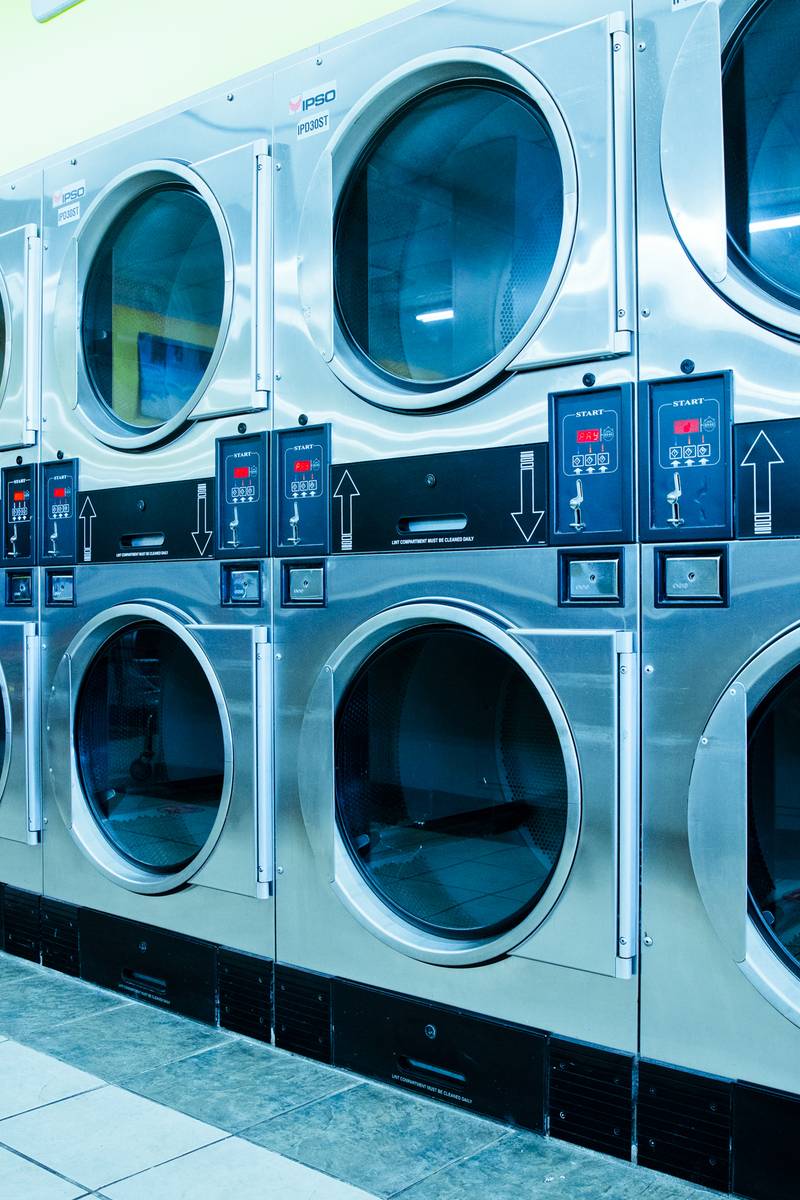 西方文明的本质是商业文明，贸易是生命线
奥斯曼土耳其帝国的兴起导致中断了东西方贸易，逼迫西方展开了地理大发现
地理大发现是西方超越东方的第一步，此前东方压倒西方
西方的全球扩展导致人力资源不足，导致对机器生存的需求，进而导致伟大的工业革命，从而带动人类进入工业文明时代
近代世界史的本质是工业化
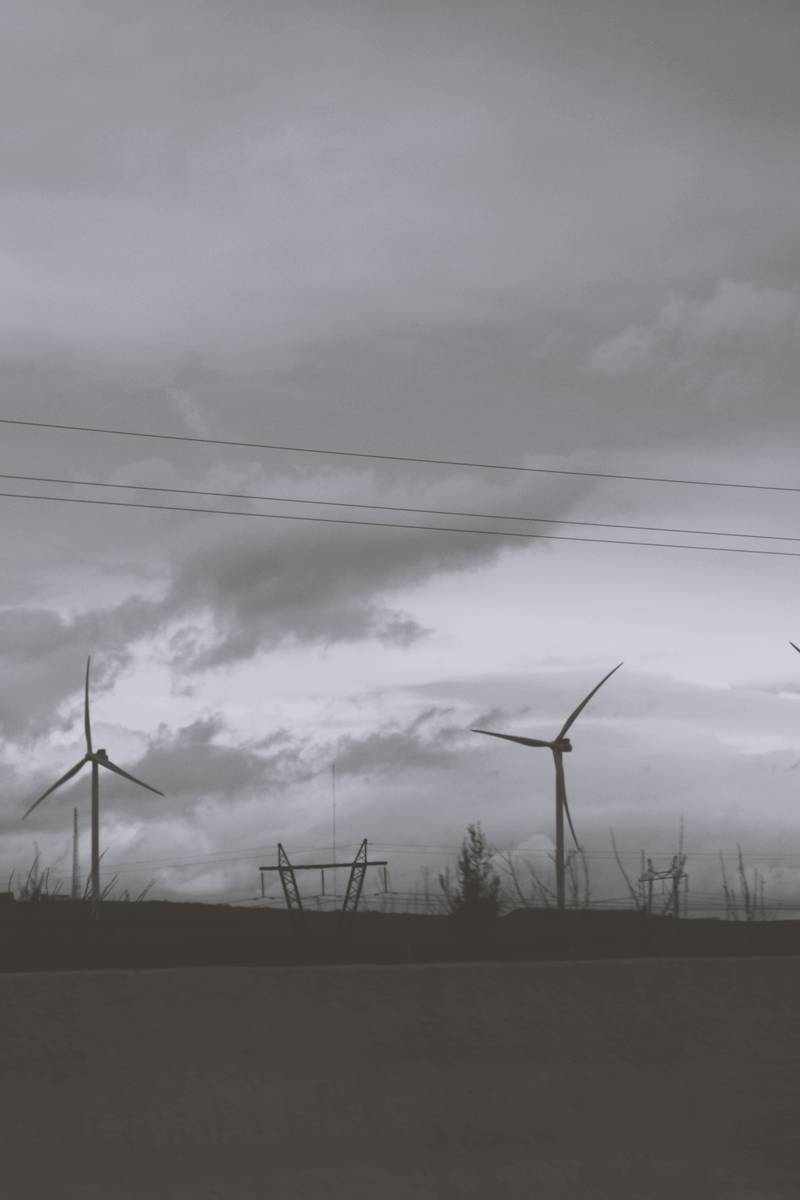 人类近代史的本质是工业化，是从农业文明走向工业文明
工业化的核心是以大机器生产为依托的现代制造业
率先掌握了现代制造业是西方崛起的关键，是日本崛起的原因，是中国崛起的根本
当今世界掌握现代制造业的国家主要集中在北温带的三个地区：东亚、西欧、北美，只有十分之一的国家，后面只有两个文明（儒家和新教）
工业化进程中最伟大的事件是三次工业革命：蒸汽机、电气化、计算机化
英美垄断了三次工业革命，这是近代英美衡霸天下三百年的原因
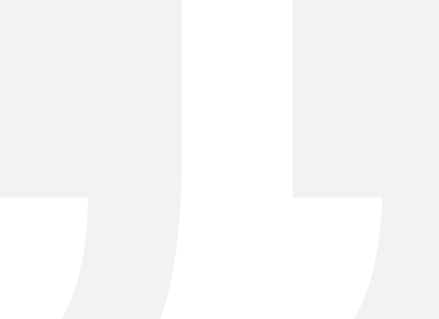 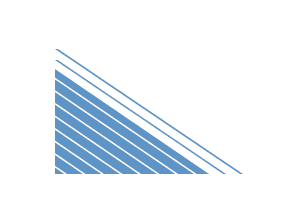 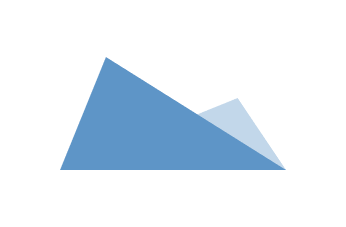 中国崛起的基础—伟大的中国工业化
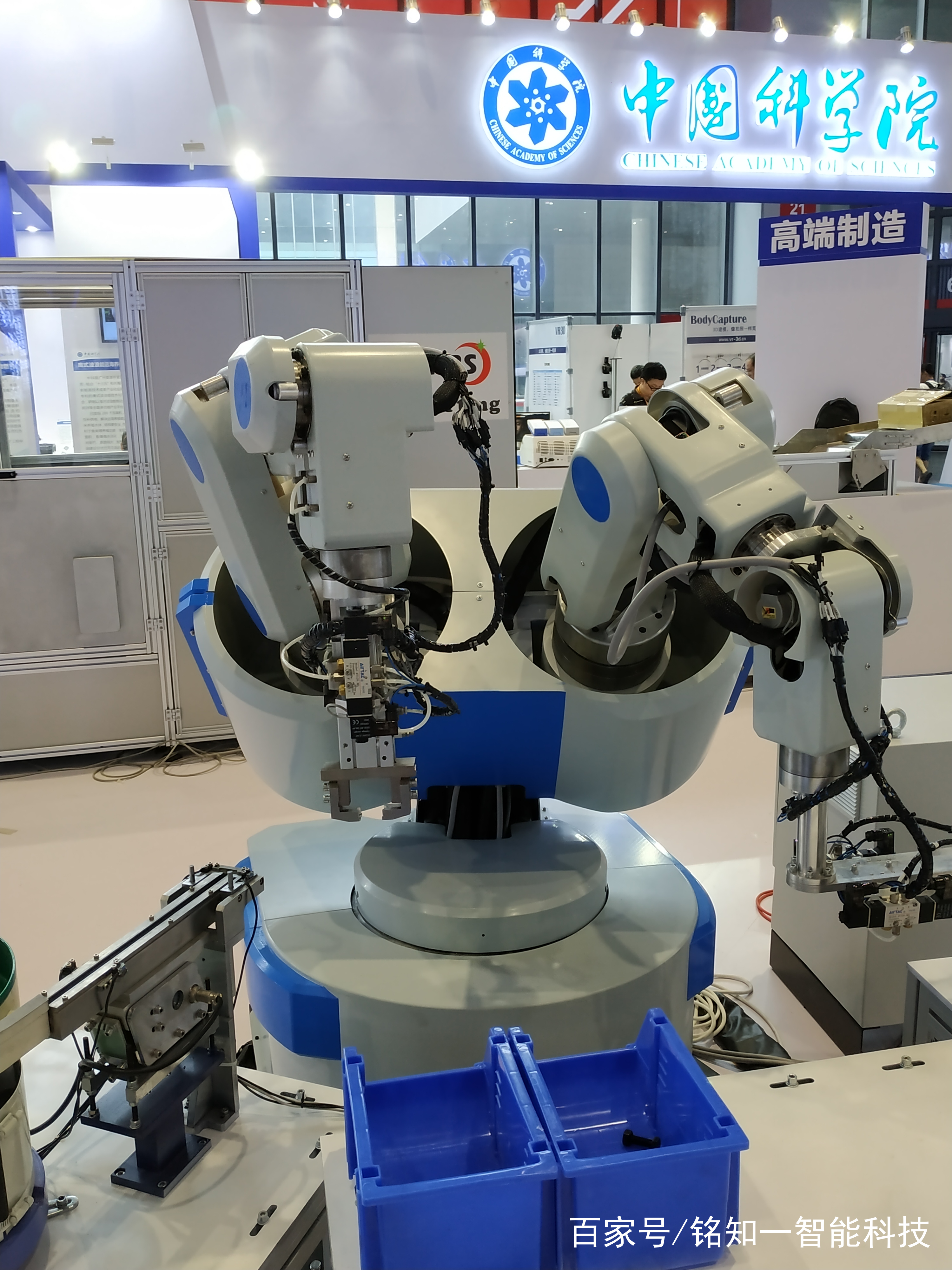 新中国最伟大的成就是把这个国家变成了工业国，这是人类历史上最伟大的工业化，这是当今世界最伟大、最重要的事实
中国工业化成功的原因：儒家文化；毛泽东的社会革命；新中国的工业化策略（人力资源，资本积累，技术引进——先学苏联，后学美国）；改革开放
中国工业化的水平及特点：规模、体系、学习能力
第四次工业革命（石墨烯、基因、人工智能、核聚变、量子科学）中国有能力参加，将与美国同台竞技，有优势，是近代以来最大的机遇
2
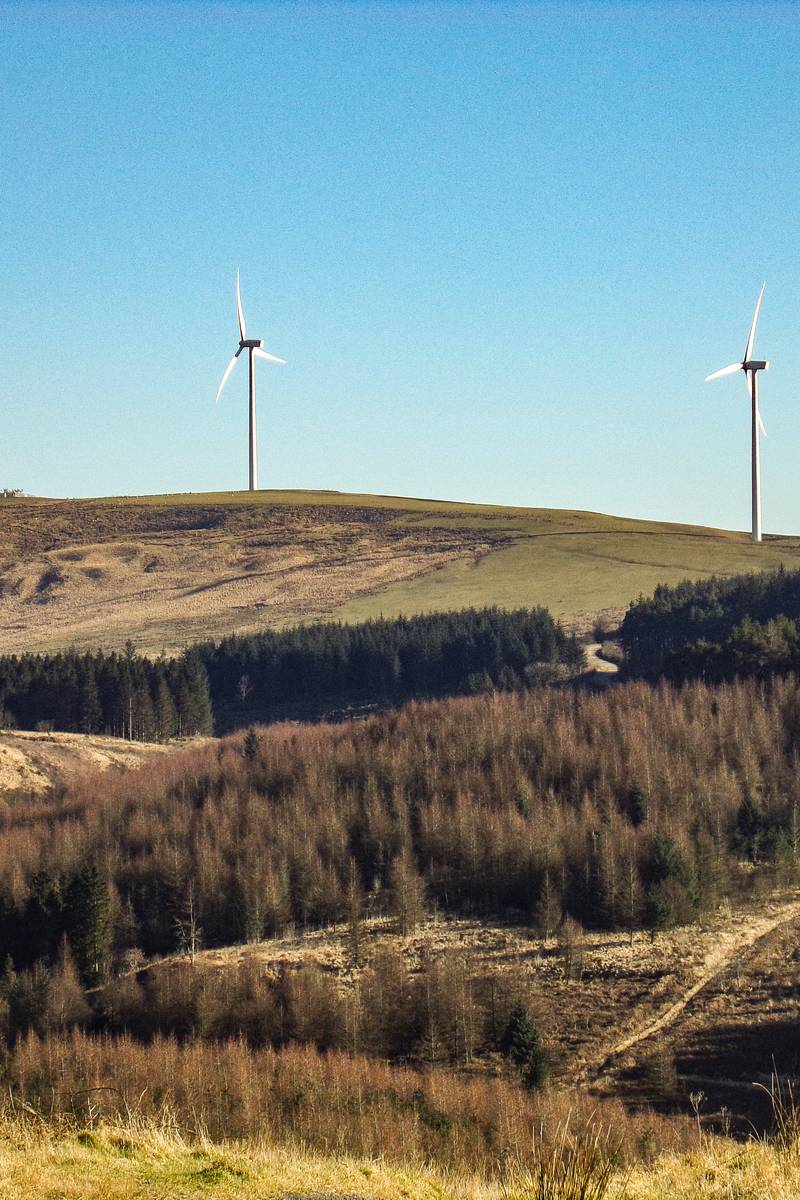 2
中国新发展战略
中国制造2025与中美贸易战
十九中五中全会
双循环
自主创新
高水平对外开放
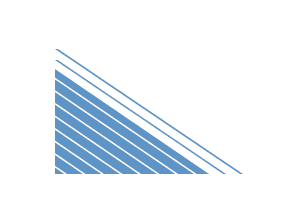 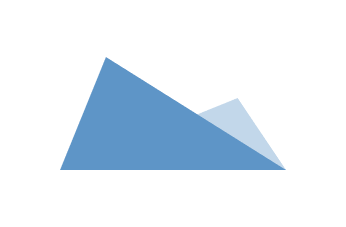